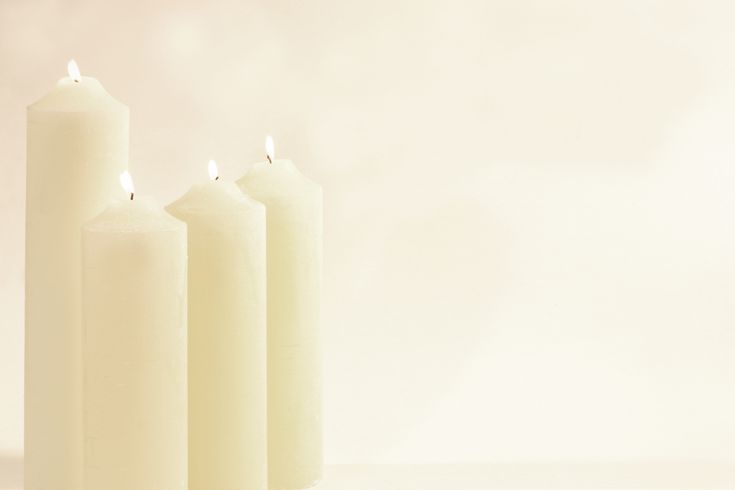 Pause.
Breathe.
Heal.
© The Catholic Health Association of the United States
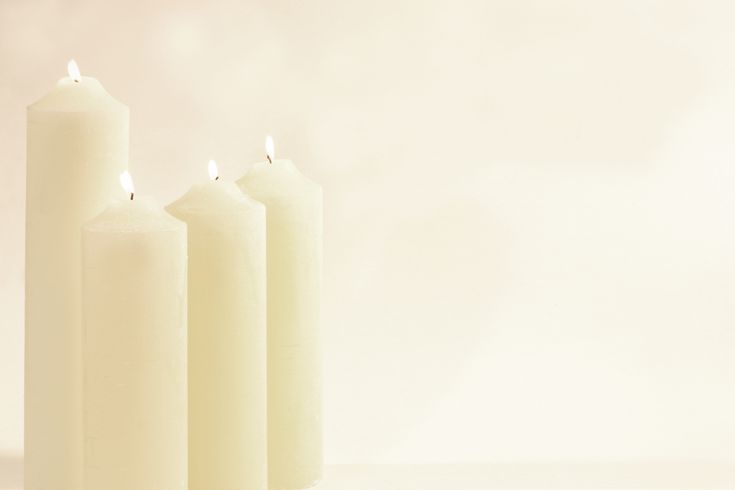 Bring your attention to your breath, take a long deep breath and ground yourself where you are.
© The Catholic Health Association of the United States
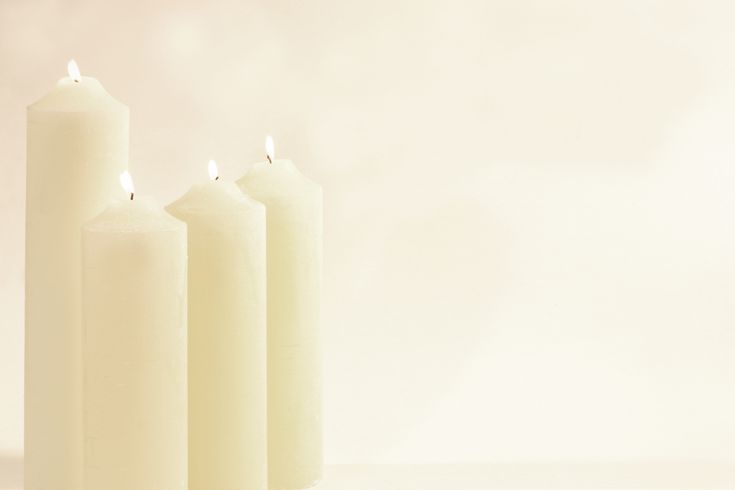 Exhale the stress and tension you feel.
© The Catholic Health Association of the United States
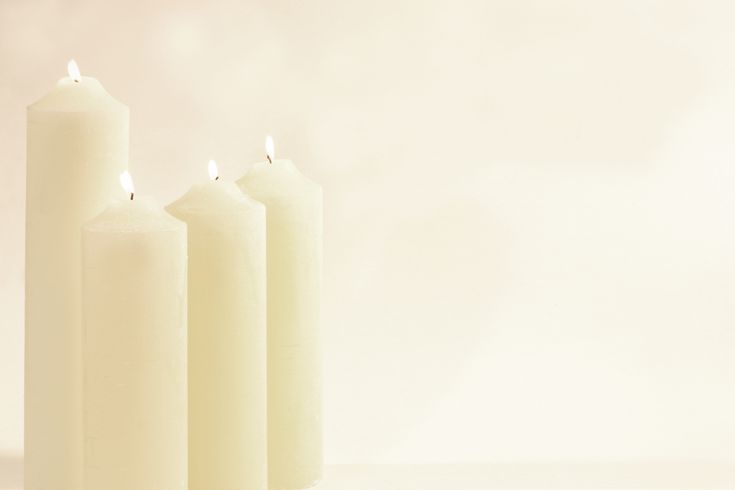 Exhale
You are rest for my soul
Humble and Gentle One You are rest for my soul
Inhale
Humble and Gentle One
© The Catholic Health Association of the United States
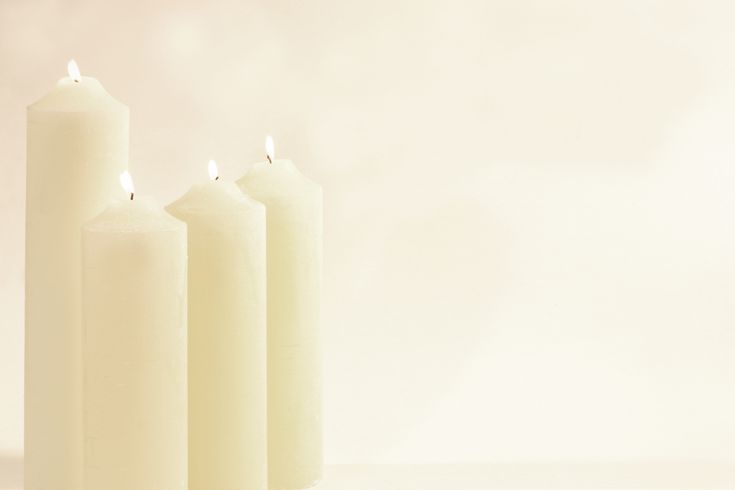 Come to me, all you who are weary and burdened, and I will give you rest.             Matthew 11:28-30
© The Catholic Health Association of the United States
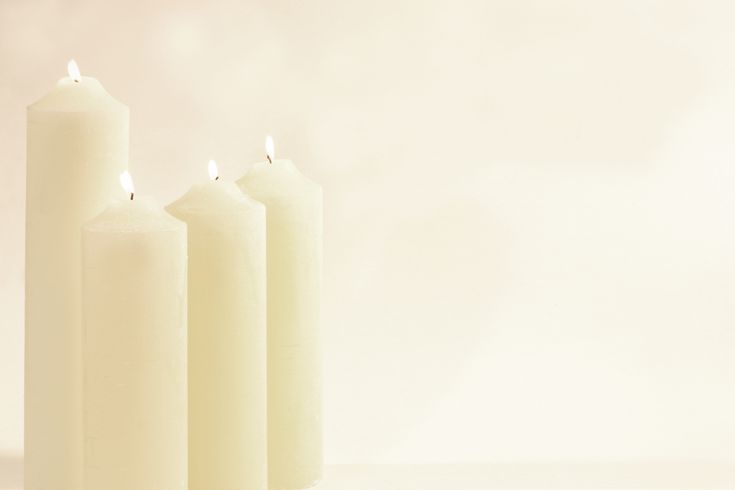 Inhale
Nothing can separate me
Exhale
From the love of God
Nothing can separate me
from the love of God
© The Catholic Health Association of the United States
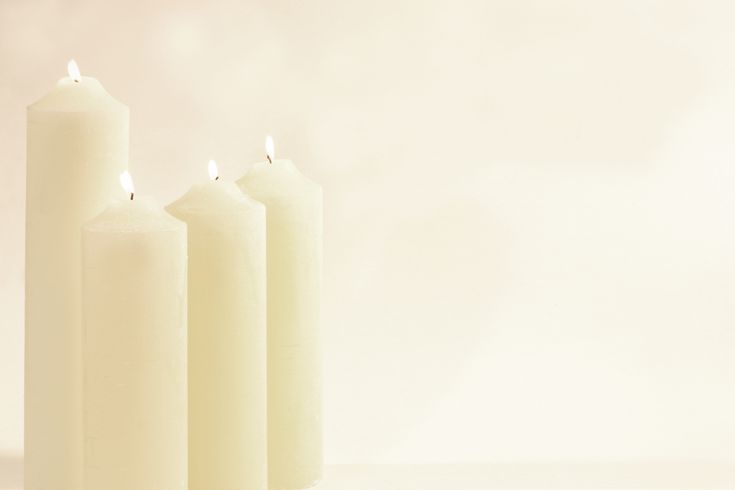 For I am convinced that neither death nor life, neither angels nor demons, neither the present nor the future, nor any powers, neither height nor depth, nor anything else in all creation, will be able to separate us from the love of God that is in Christ Jesus our Lord.
Romans 8:38-39
© The Catholic Health Association of the United States
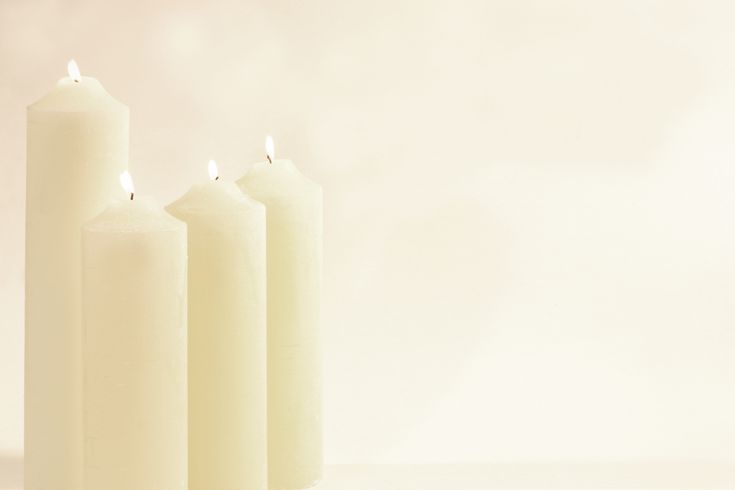 Inhale
Be still
Exhale
And know you are God
Be still and 
know you are God
© The Catholic Health Association of the United States
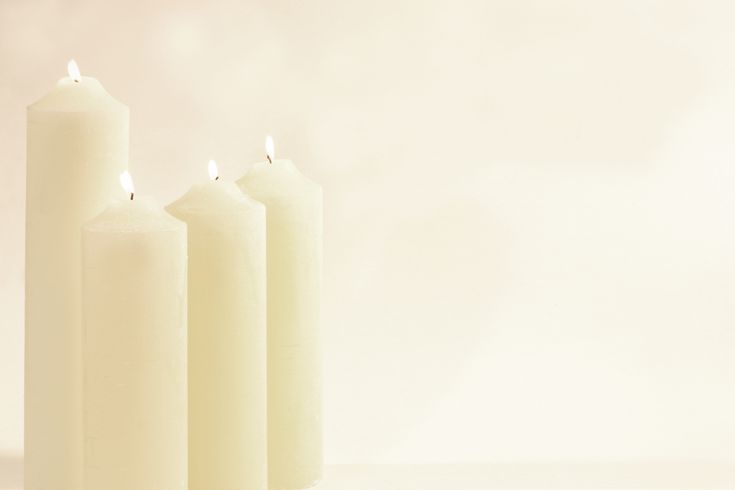 He says, "Be still, and know that I am God; I will be exalted among the nations, I will be exalted in the earth." 
Psalm 46:10
© The Catholic Health Association of the United States
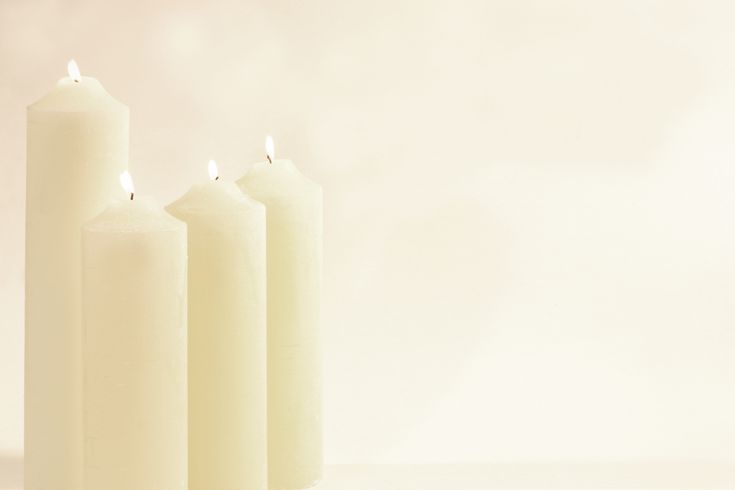 I will not be afraid for You are with me
Inhale
I will not be afraid
Exhale
For You are with me
© The Catholic Health Association of the United States
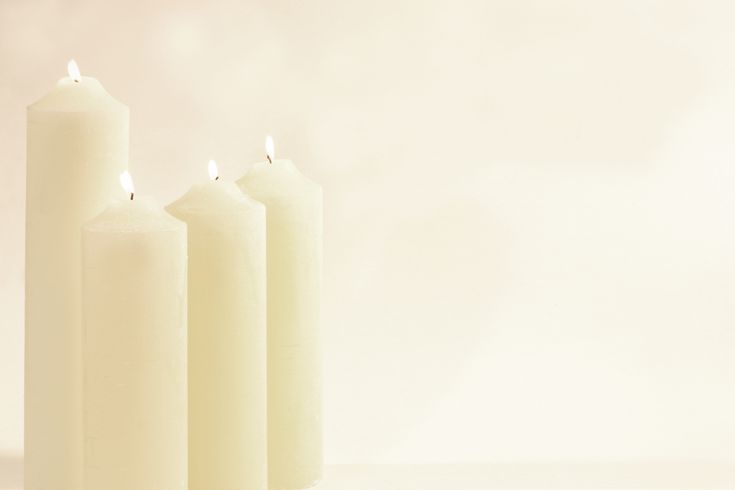 Even though I walk through the darkest valley, I will fear no evil, for you are with me; your rod and your staff, they comfort me. 
Psalm 23: 4
© The Catholic Health Association of the United States
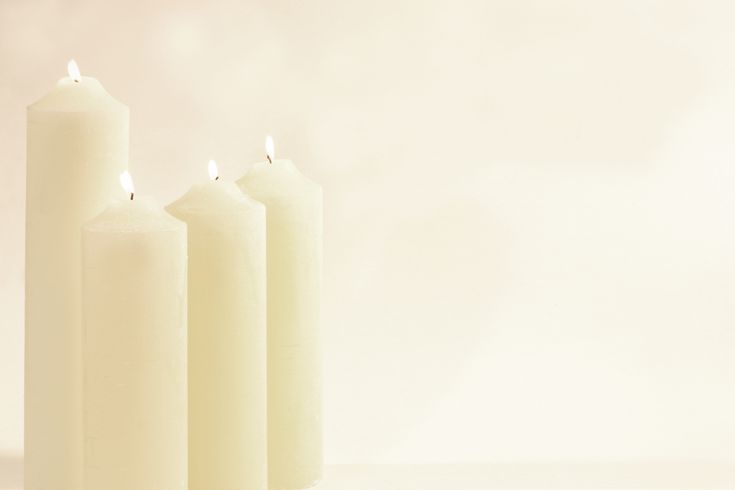 Inhale
You are our refuge
Exhale
And our strength
You are our refuge and our strength
© The Catholic Health Association of the United States
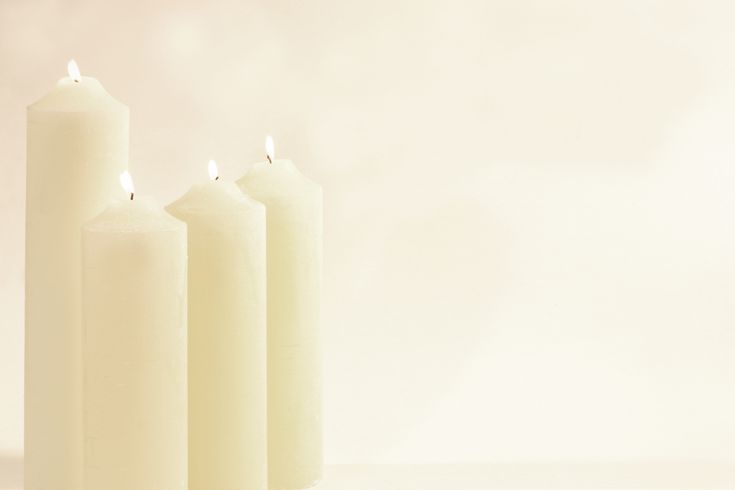 God is our refuge and strength, an ever-present help in trouble.
Psalm 46:1
© The Catholic Health Association of the United States
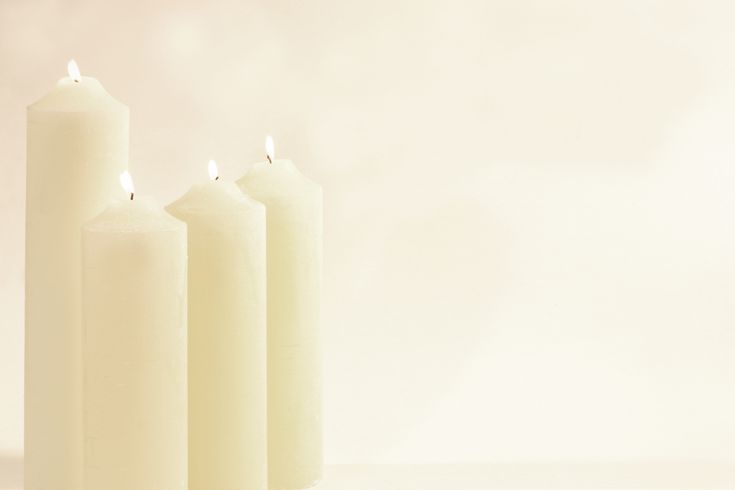 Both day and night belong to you
Inhale
Both day and night
Exhale
Belong to you
© The Catholic Health Association of the United States
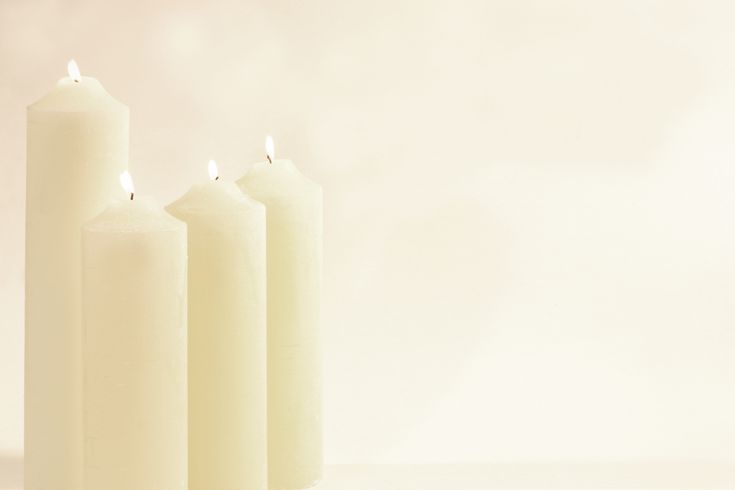 The day is yours,    and yours also the night; you established the sun and moon. 
Psalm 74:16
© The Catholic Health Association of the United States
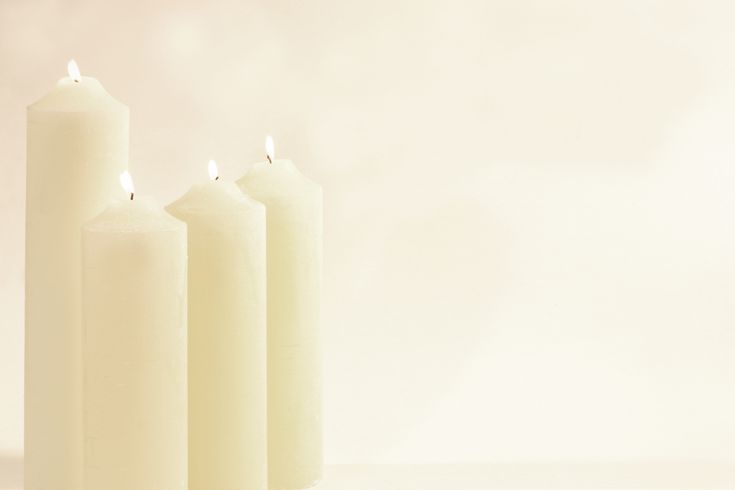 I find rest in your shelter
Inhale
I find rest
Exhale
In your shelter
© The Catholic Health Association of the United States
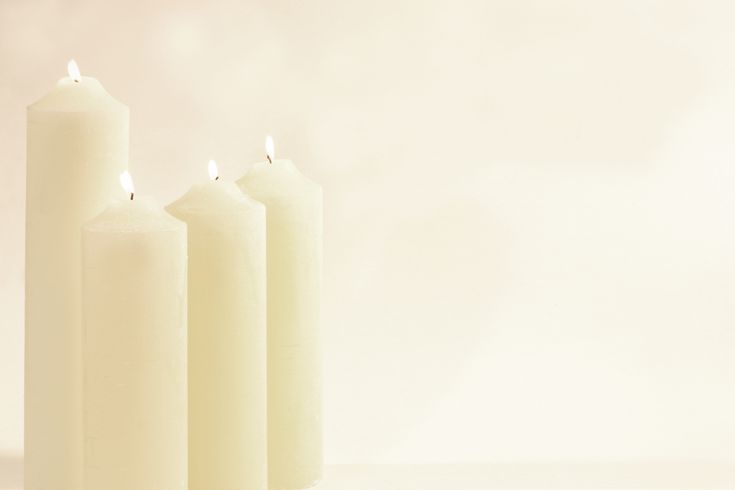 Whoever dwells in the shelter of the Most High will rest in the shadow of the Almighty. 
Psalm 91:1
© The Catholic Health Association of the United States
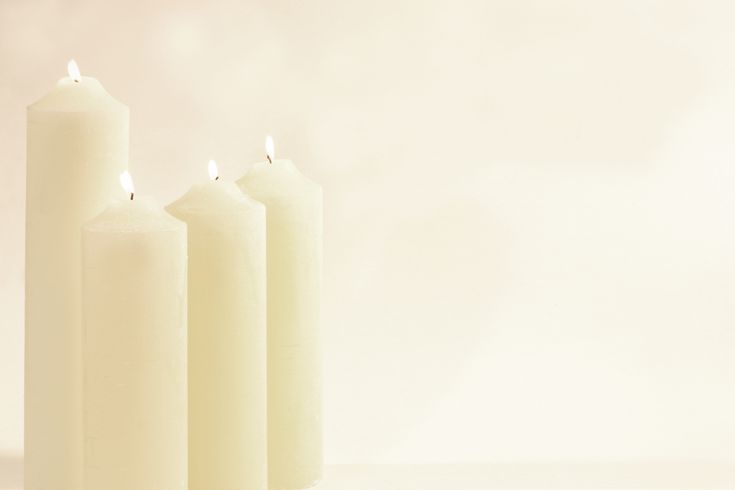 Inhale
Do not fear
Exhale
I am with you
Do not fear,    I am with you
© The Catholic Health Association of the United States
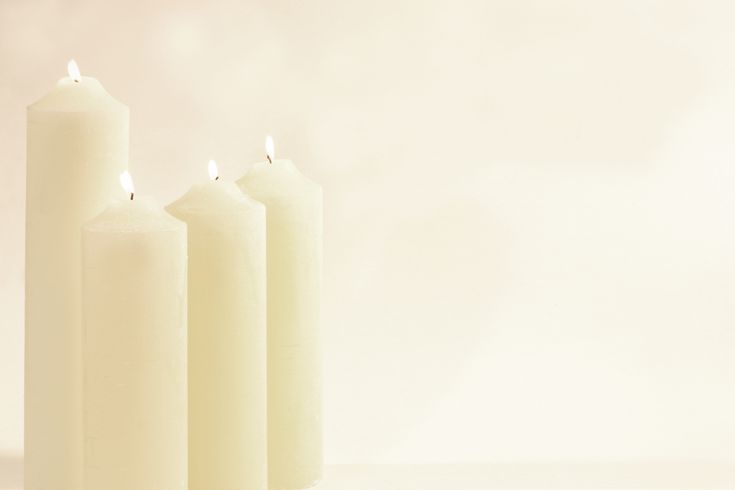 So do not fear, for I am with you; do not be dismayed, for I am your God. 
I will strengthen you and help you; I will uphold you with my righteous right hand. 
Isaiah 41:10
© The Catholic Health Association of the United States
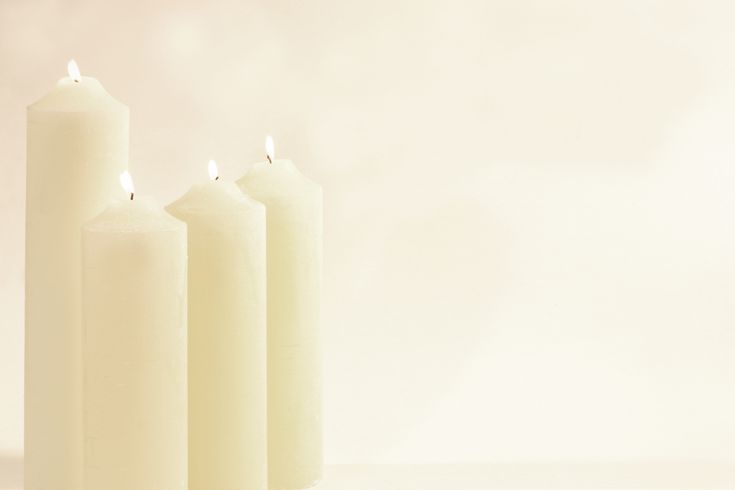 Inhale
God’s eye on the sparrow
God’s eye on the sparrow
God’s eye on me
Exhale
God’s eye on me
© The Catholic Health Association of the United States
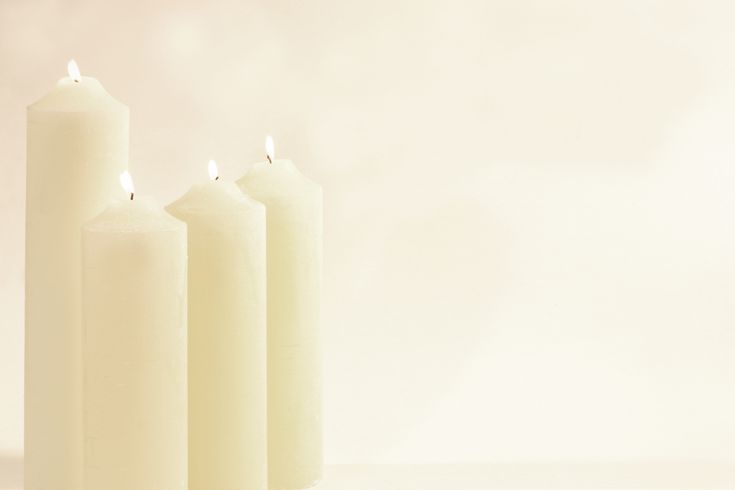 “Therefore I tell you, do not worry about your life, what you will eat or drink; or about your body, what you will wear. Is not life more than food, and the body more than clothes? Look at the birds of the air; they do not sow or reap or store away in barns, and yet your heavenly Father feeds them. Are you not much more valuable than they?" 
Matthew 6:25-26
© The Catholic Health Association of the United States
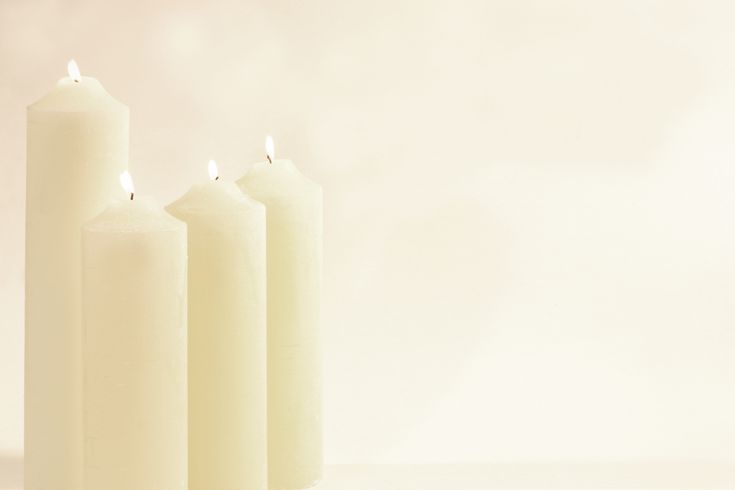 Your steadfast love endures forever
Inhale
Your steadfast love
Exhale
Endures forever
© The Catholic Health Association of the United States
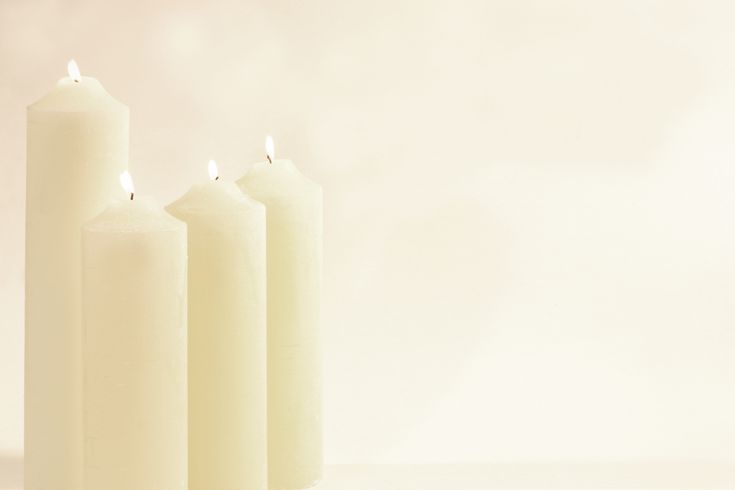 The Lord will fulfill his purpose for me; your steadfast love, O LORD, endures forever. Do not forsake the work of your hands.” 
Psalm 138:8
© The Catholic Health Association of the United States